Семёновская матрёшка
Работу выполнил
Ученик 6 «А»класса
Белоусов Никита
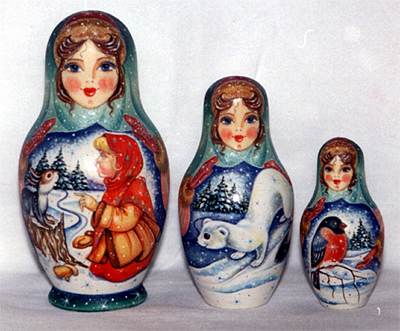 Что это такое?
Матрешка — русская деревянная игрушка в виде расписной куклы, внутри которой находятся подобные ей куклы меньшего размера. 
Число вложенных кукол обычно от трех и более. Почти всегда они имеют овоидную («яйцеподобную») форму с плоским донцем и состоят из двух частей — верхней и нижней. 
По традиции рисуется женщина в красном сарафане и жёлтом платке.
КАК ПОЯвилась матрёшка?
В девяностых годах XIX века в Московскую игрушечную мастерскую А.Мамонтова привезла из Японии фигурку лысого старика мудреца Фукурума. 
Она состояла из нескольких вложенных одна в другую фигурок. Токарь по дереву Василий Звёздочкин, трудившийся в этой мастерской, выточил из дерева похожие фигурки, которые вкладывались одна в другую, а художник Сергей Малютин расписал их под девушек в русском стиле одежды.
факт
Кроме того, есть исторический факт, что ещё до «изобретения» матрёшки Звёздочкиным и Малютиным русские мастера изготавливали деревянные пасхальные яйца, которые были разъёмными и полыми.
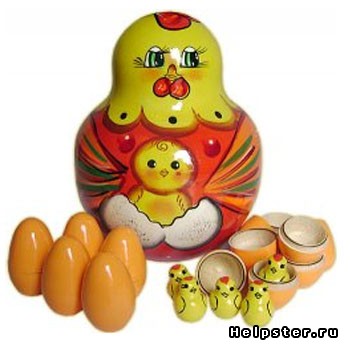 Матрёшки бывают разные…
…даже на политическую тему
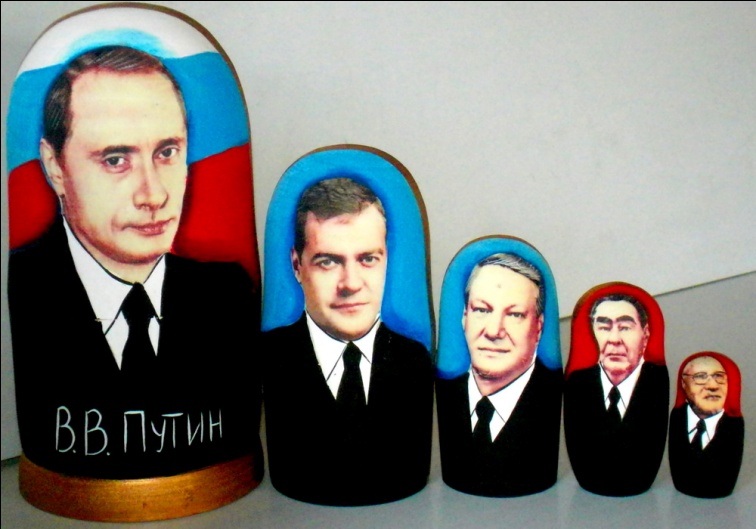 Спасибо за внимание!!!